The SeARcH ENGINE Project – Information resources and databases
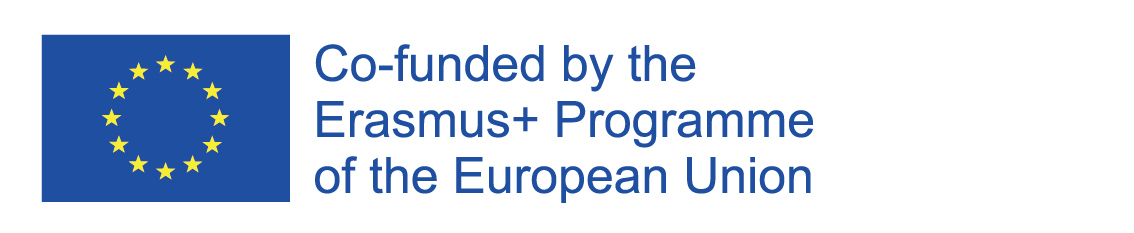 29th of March 2021
2
ENIC-NARIC Networks - www.enic-naric.net
Overview Latin America - ENIC-NARIC website - https://www.enic-naric.net/latin-america-and-the-caribbean.aspx 
TAICEP, The Association for International Credential Evaluation Professionals:   (http://www.taicep.org)
Association of Arab Universities (in Arabic only): http://aaru.edu.jo/Home.aspx
Association of African Universities: http://aau.org
Southern African Regional Universities Association (SARUA): http://www.sarua.org/
News and information on higher education in Africa 
Descriptions of the education systems - Nuffic’s Team International Recognition
WHED - nternational Association of Universities' Worldwide Database of Higher Education Institutions, Systems and Credentials 
Descriptions of National Education Systems published by Eurydice
ANABIN - Das Infoportal zu ausländischen Bildungsabschlüssen)/ (in German only)
DEQAR - Database of External Quality Assurance Results
European Tertiary Education Register (ETER)
Q-ENTRY – International Database on Higher Education Entry Qualifications (q-entry.eu)
Scholaro
IAU
3
European Area of Recognition Manual
EAR-HEI manual
Standards and Guidelines for Quality Assurance in the European Higher Education Area” (ESG)
Spotlight on recognition” project: new Academic Recognition Hub, webinar and training platform (eua.eu)
The Internet Archive WaybackMachine
Academic Recognition Hub
System KWALIFIKATOR – NAWA
CIMEA - Projects recognition of qualifications - SQUARE  
AURBELL report - Latvian NARIC 
The Triangle of Automatic Recognition | Nuffic
Fair project recognition - nuffic.nl
a-short-path-to-automatic-recognition-4-models (nuffic.nl) 
Sign Up for STREAM - STREAM (ning.com) 
The ASEM Compendium for Higher Education is Online | Asia-Europe Meeting (asem-education.org) 
Useful Irish database of qualification/education - NARIC Ireland foreign qualifications database
4
Find and Compare Qualifications Frameworks | Europass
United Kingdom - England | Eurydice (europa.eu)
ECTS´Users´Guide - https://op.europa.eu/en/publication-detail/-/publication/da7467e6-8450-11e5-b8b7-01aa75ed71a1 
Příručka pro využívání výsledků učení na vysokých školách, MŠMT ČR (msmt.cz)
ISCED 2011 Operational Manual Guidelines for classifying national education programmes and related qualifications - http://uis.unesco.org/sites/default/files/documents/isced-2011-operational-manual-guidelines-for-classifying-national-education-programmes-and-related-qualifications-2015-en_1.pdf 
The European Higher Education Area in 2020: Bologna Process Implementation Report - https://eacea.ec.europa.eu/national-policies/eurydice/content/european-higher-education-area-2020-bologna-process-implementation-report_en
Global Recognition Convention - http://portal.unesco.org/en/ev.php-URL_ID=49557&URL_DO=DO_TOPIC&URL_SECTION=201.html 
United Kingdom - Check UK University Award Degree 
Portugal - list - BASED ON THE DECISIONS OF THE COMMISSION FOR THE RECOGNITION OF FOREIGN DEGREES AND DIPLOMAS 
Recognition of academic qualifications in Western Balkans - database of qualifications
5
Australian Government's database for Country Education Profiles - https://internationaleducation.gov.au/cep/Pages/default.aspx
Sweden´s database - Utbildningsbeskrivningar
Denmark Assessment database - General assessments for specific countries
Norway´s country database - country database/landdatabase
WES (Canadian Database) . https://www.wes.org/ca/ - https://www.ecctis.com/Agencies/Online%20Databases/Default.aspx 
https://www.ecctis.com/Agencies/Online%20Databases/Default.aspx 
Online information databases – International Comparisons - UK ENIC - paid 
Membership Packages  UK ENIC – on-line databases - contact Membership Services Team for more information - email members@enic.org.uk 
Australia - TEQSA - Tertiary Education Quality and Standards Agency
Council Recommendation of 26 November 2018 on promoting automatic mutual recognition of higher education and upper secondary education and training qualifications and the outcomes of learning periods abroad 
The recognition in Portugal of higher education degrees and diplomas awarded by foreign higher education institutions is regulated, since January 1st 2019, by Decree-Law no. 66/2018  
Nordic/Baltic manual - https://norric.org/nordbalt/overview; https://norric.org/nordbalt/nordbalt-about
6
APNNIC - Asia-Pacific Network of National Information Centres (APNNIC) - https://apnnic.net/
Substantial Agreement - Academic Credential Assessment in Canada: Implementation of the Lisbon Recognition Convention and Preparation for the UNESCO Global Convention  
Czech Higher Education  
Sweden - Recognition of foreign qualifications 
Ireland: Guidelines Entry requirements criteria for EU-EFTA Applicants
CRP Projekt Dobudování systému zajišťování a posilování kvality vysokých škol v podmínkách institucionální akreditace - Ověřování podmínky přijetí ke studiu na základě dokladu o přijetí ke studiu   https://app.powerbi.com/view?r=eyJrIjoiY2ZlMTAwMjAtYjY1NS00MDE1LWE5MTAtNDIxZGI4NTAwMmEyIiwidCI6IjExOTA0ZjIzLWYwZGItNGNkYy05NmY3LTM5MGJkNTVmY2VlOCIsImMiOjh9
List of universities https://www.studyinturkey.gov.tr/StudyInTurkey/Universities and list of programmes https://www.studyinturkey.gov.tr/StudySearch/List
Diagram of Russian Education System
Korean Academic Recognition Information Center - https://karic.kr/index.do?lang=eng
7
INVITATION: 
Spotlight webinar, 29 April, 14.00-15.00 CET:	
Webinar: Smooth recognition of academic qualifications: The role of quality assurance by European University Association (bigmarker.com)
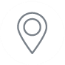